HMIS 
Privacy 
Policy
Rules for the regulation and administration of HMIS is part of the Code of Federal Regulations, as provided for by the HEARTH Act



A privacy policy must be established that implements procedures that comply with these regulations and any standards established by HUD in notice
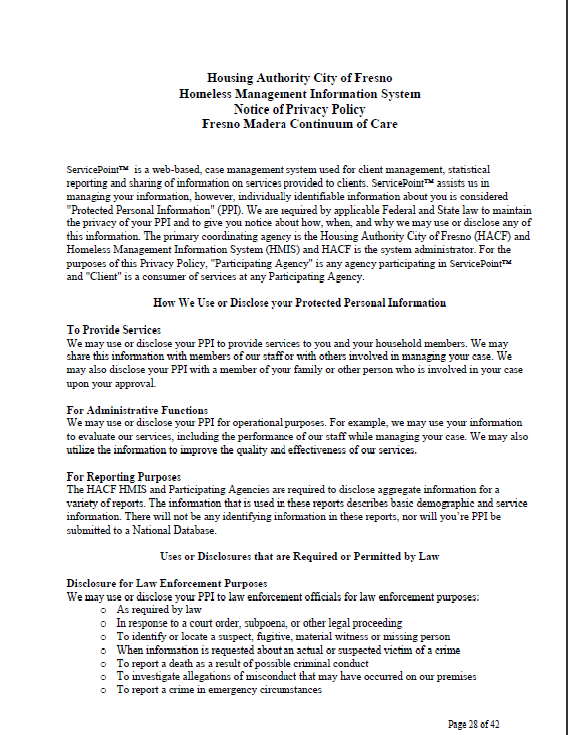 HMIS Privacy Policy
Client notice
Protected Personal Information (PPI)
Participating Agency access
Aggregate Client data
HMIS Privacy Policy
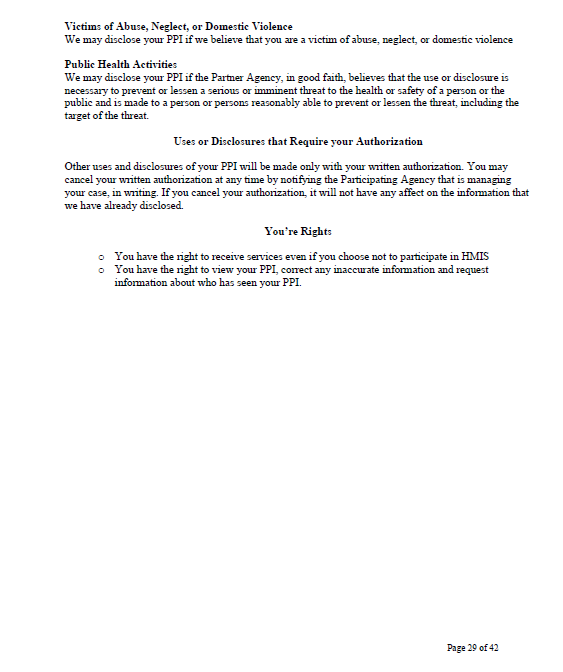 Protections
Client access
HMIS Privacy Policy
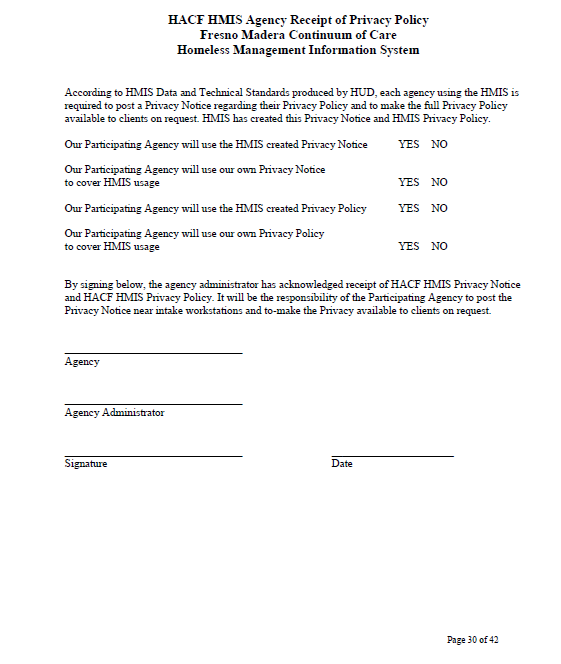 Privacy Notice and Policy covering HMIS usage